HUNGARY
Csaba Bödör
1st joint EHA-HSHT joint session at the XXIV. Lymphoma Congress of HSHT in Budapest(June 6, 2024)
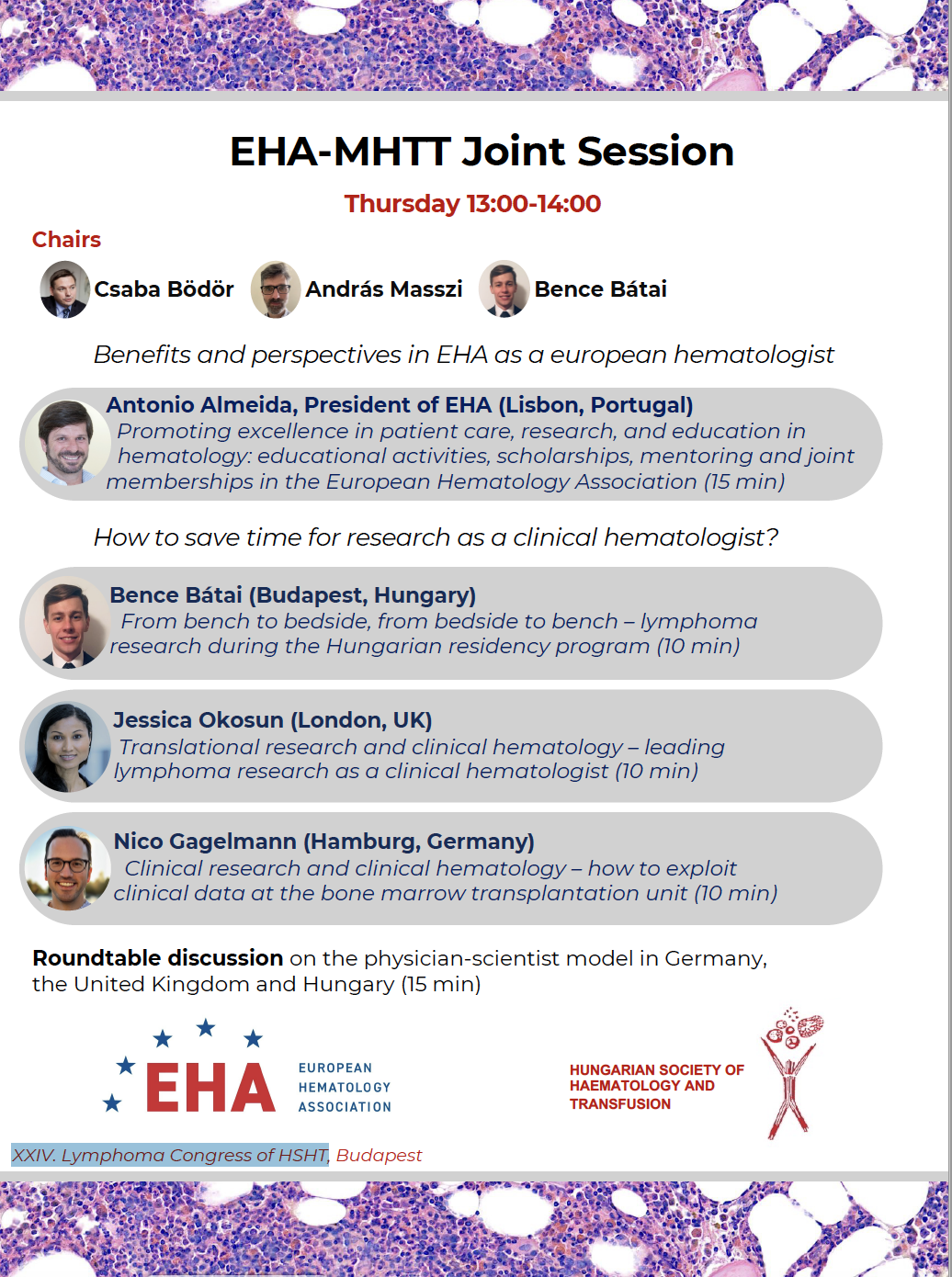 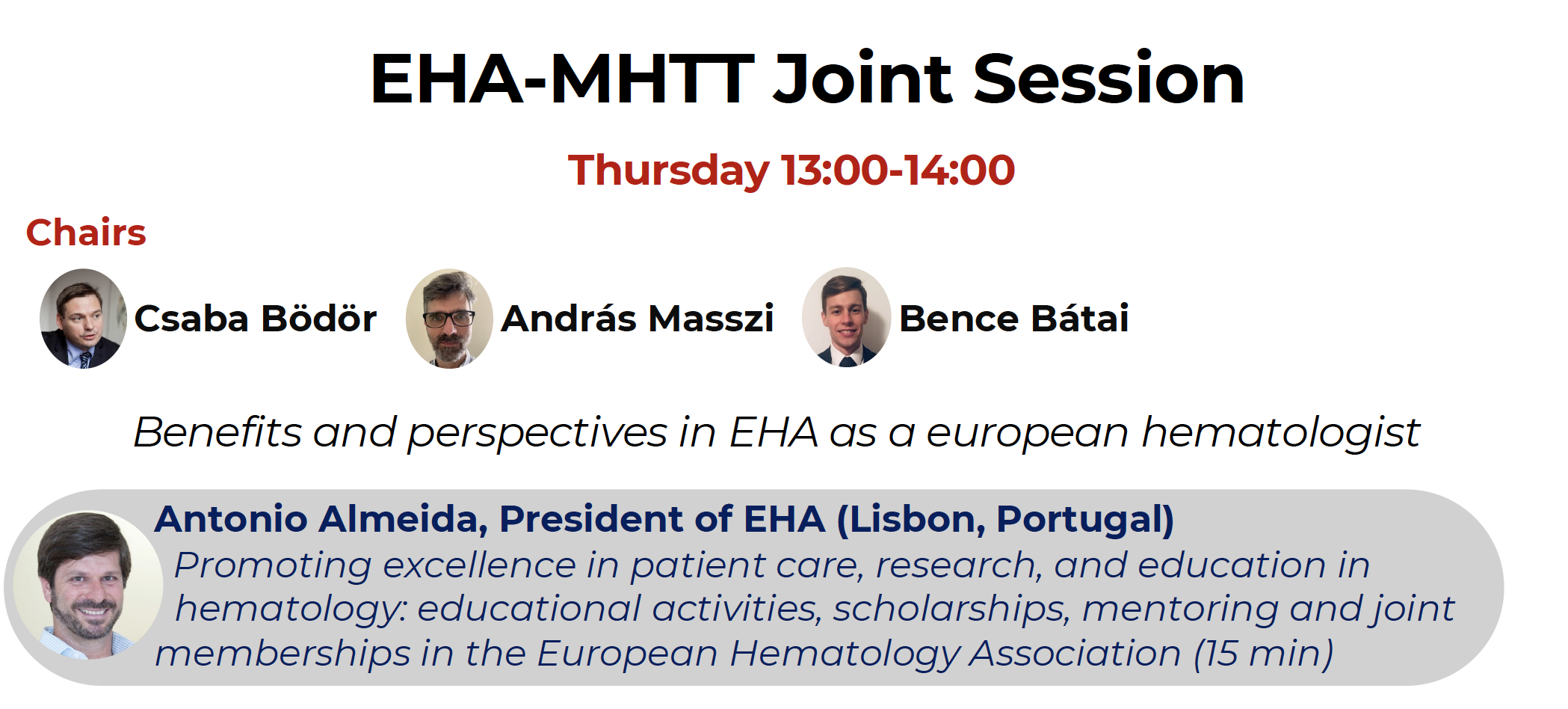 E
1st joint EHA-HSHT joint session at the XXIV. Lymphoma Congress of HSHT in Budapest(June 6, 2024)
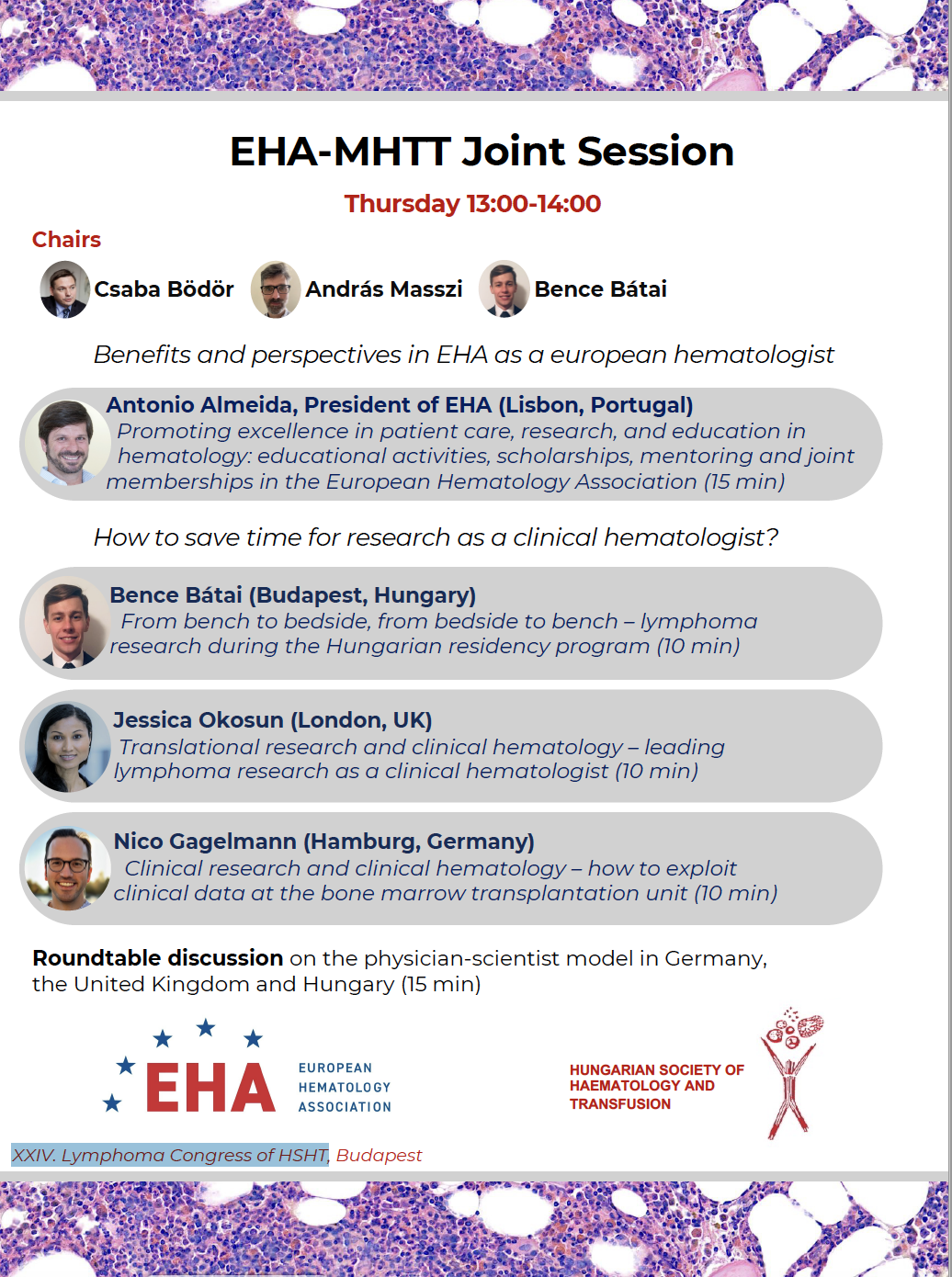 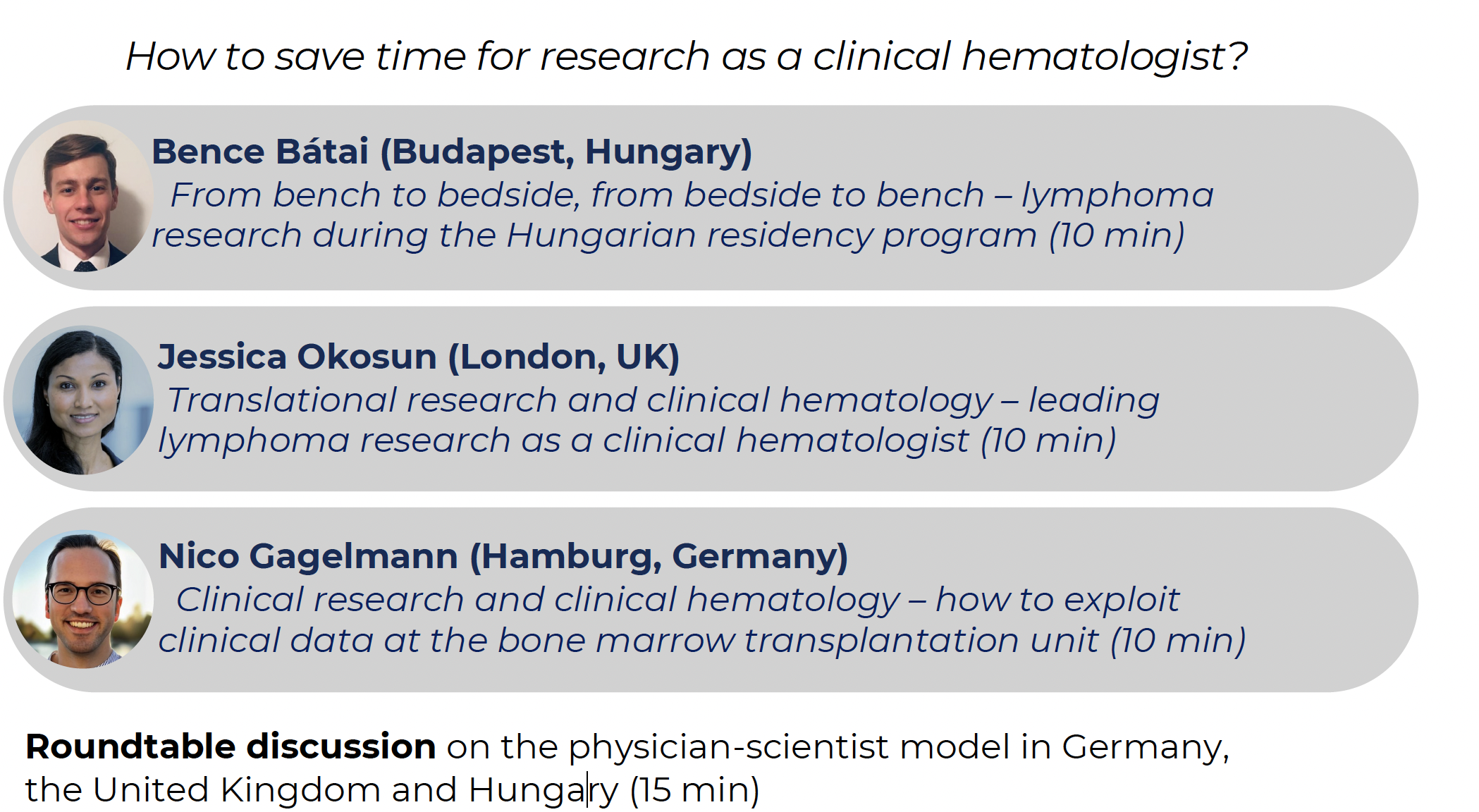 1st joint EHA-HSHT joint session at the XXIV. Lymphoma Congress of HSHT in Budapest(June 6, 2024)
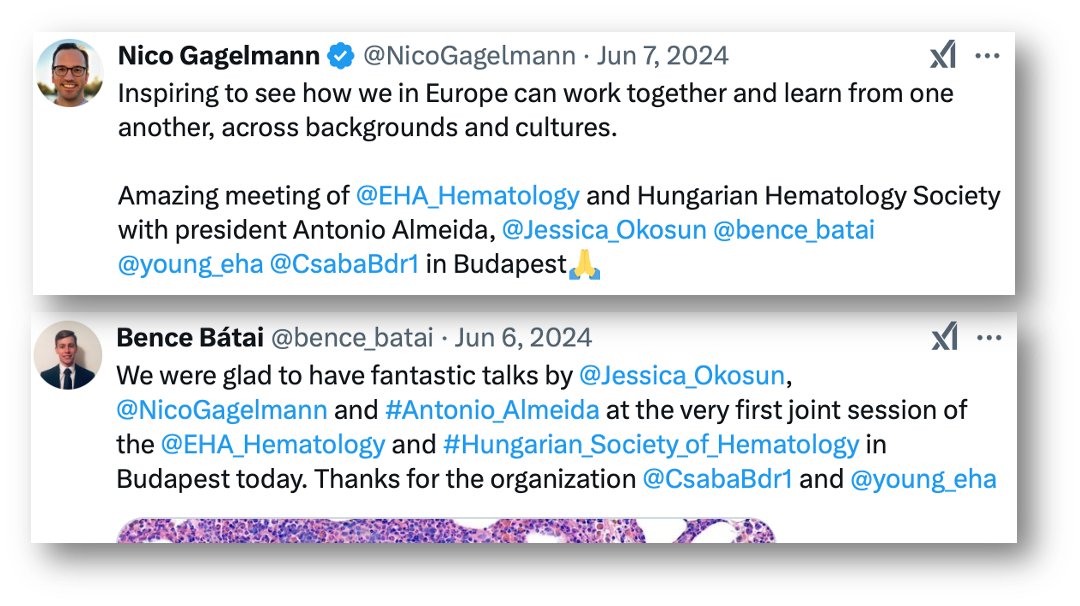 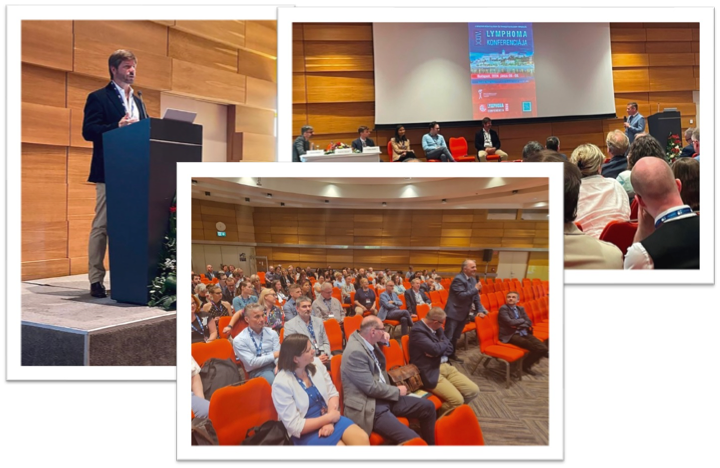 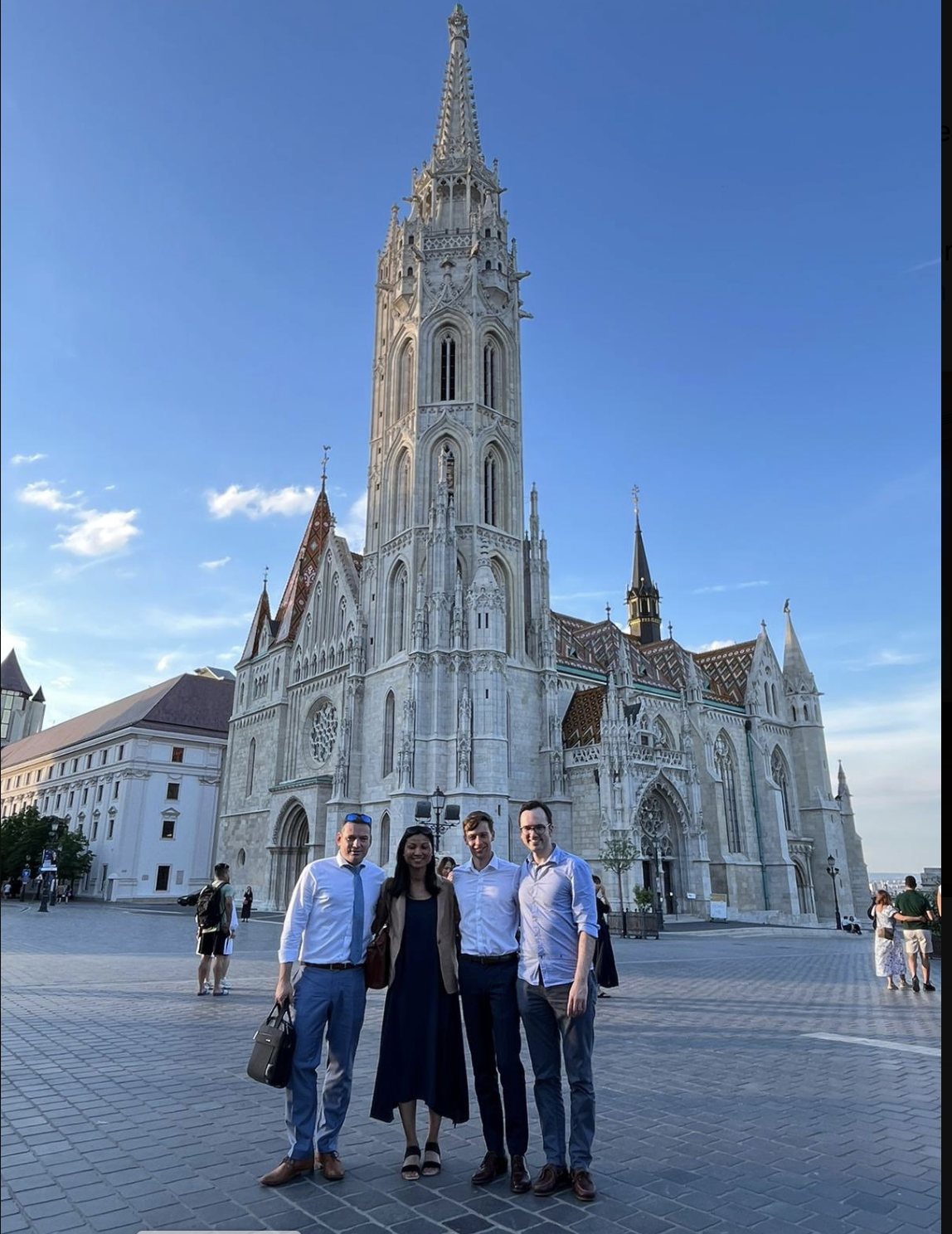 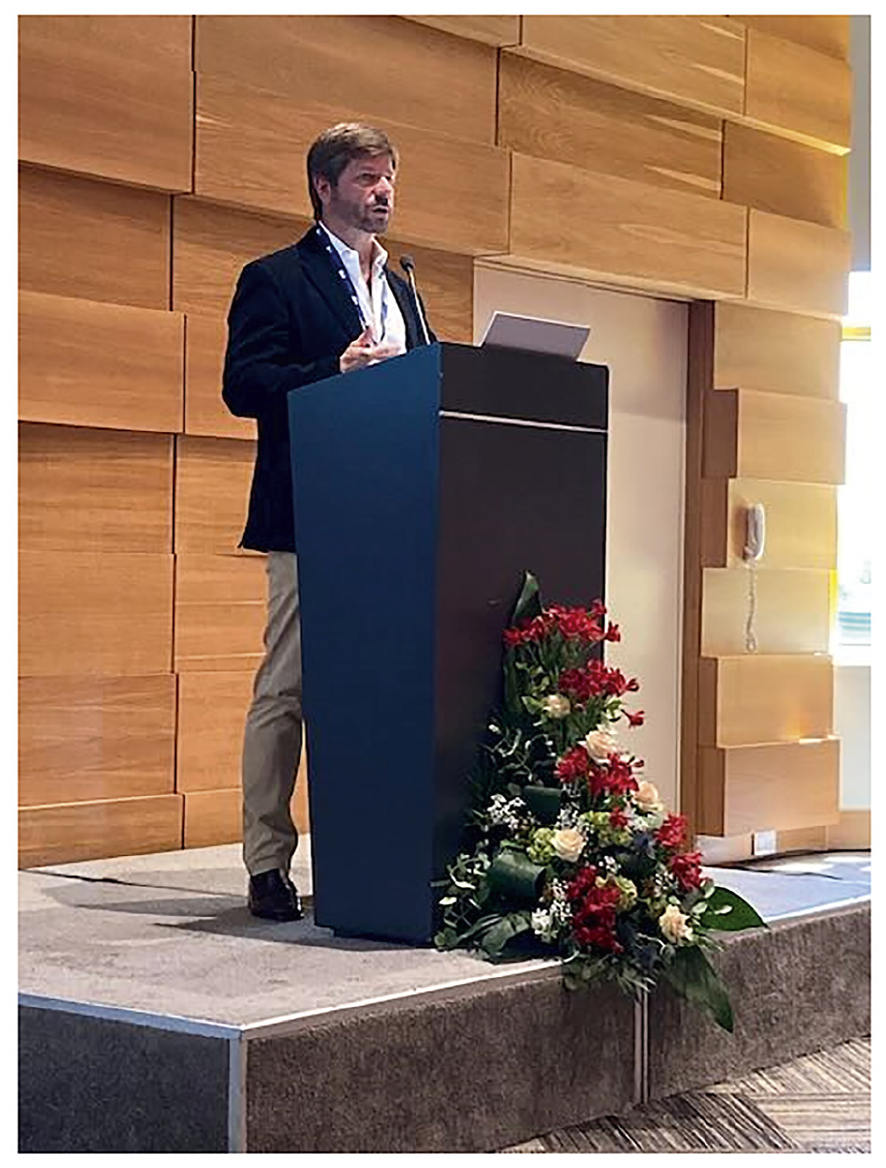 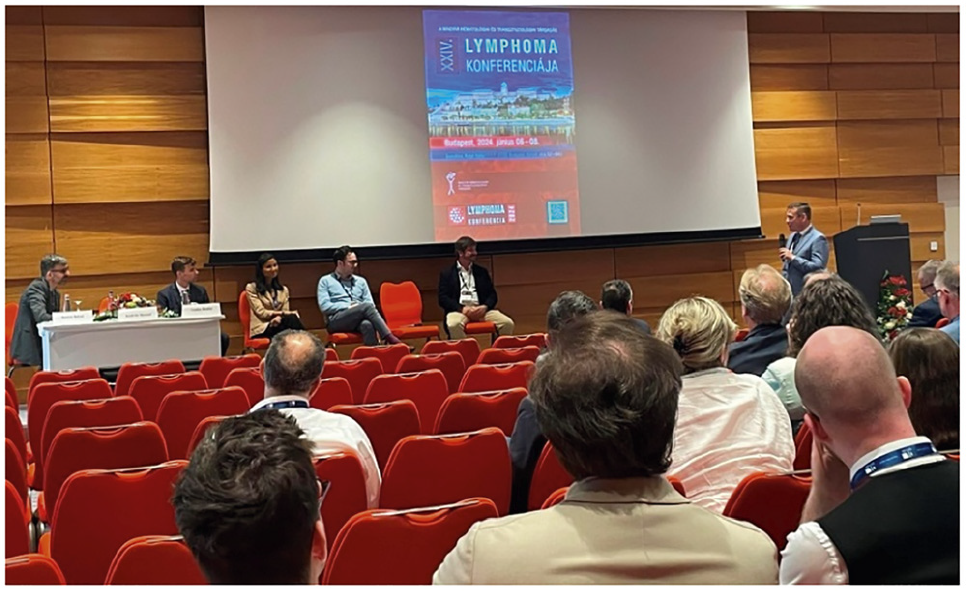 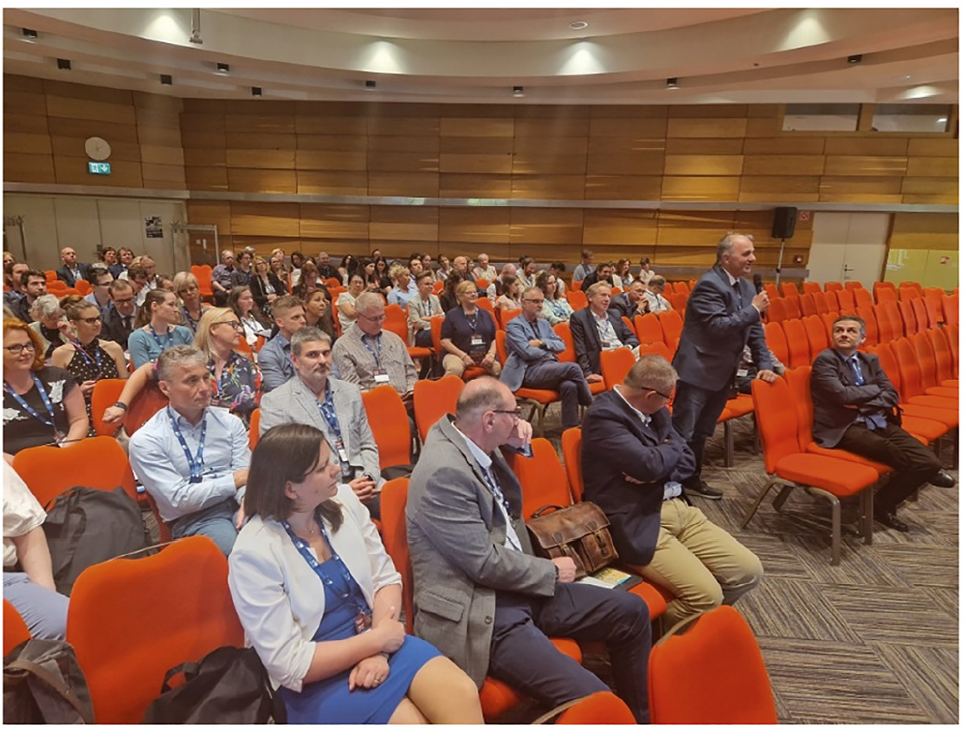 To be continued ...
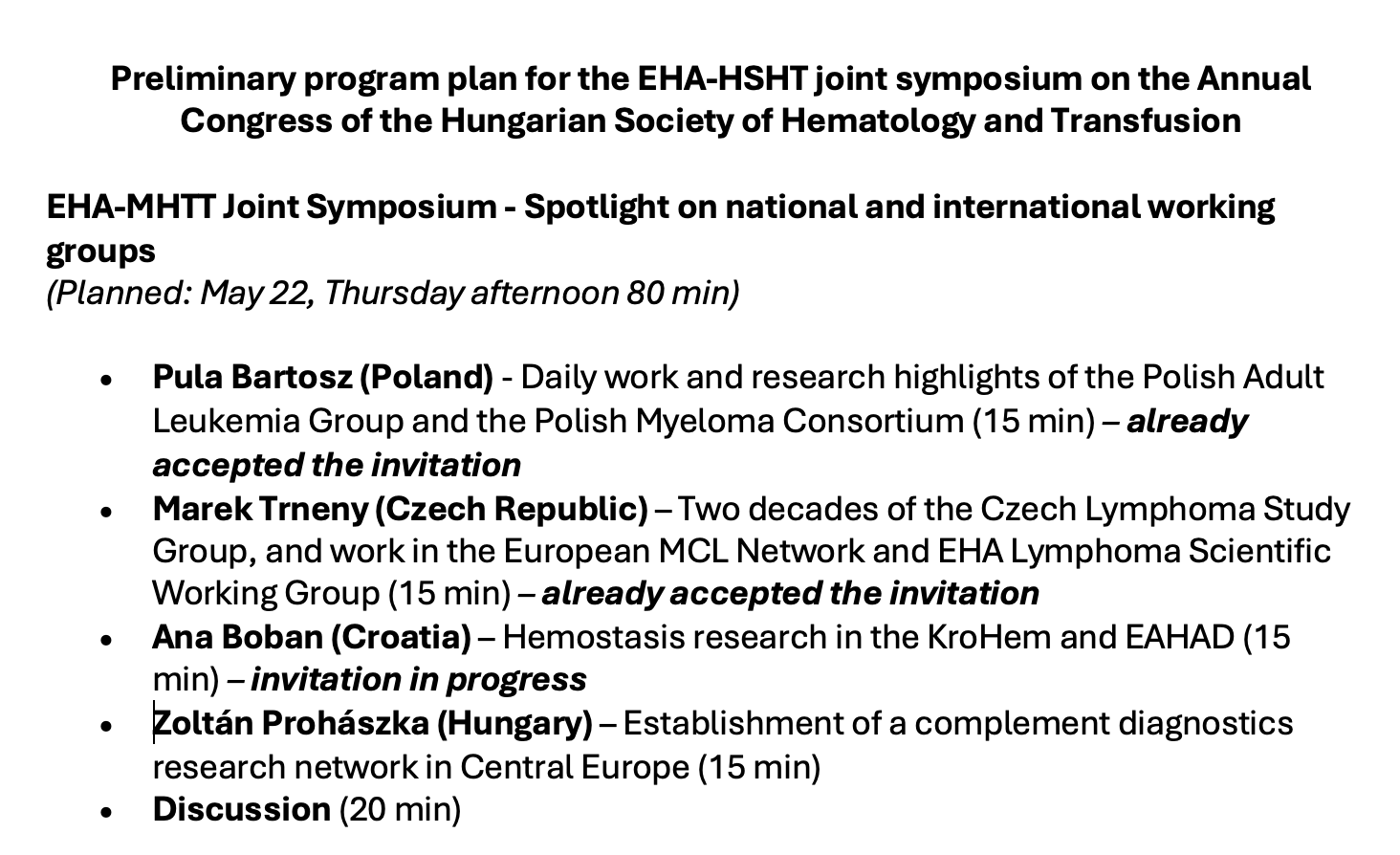 2nd joint EHA-HSHT joint session at the 2025 National Congress HSHT in Szeged(May 22-23, 2024)
Spotlight on national and international working groups
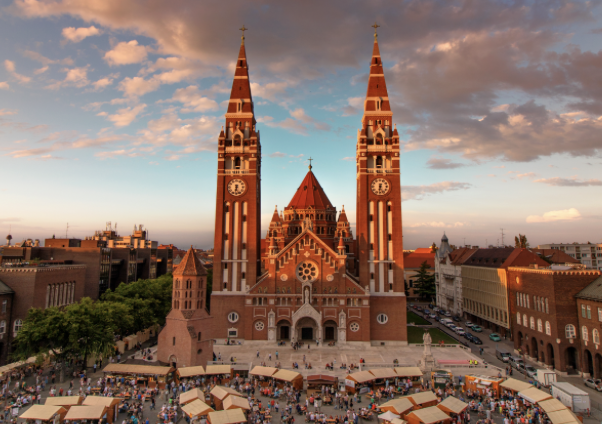 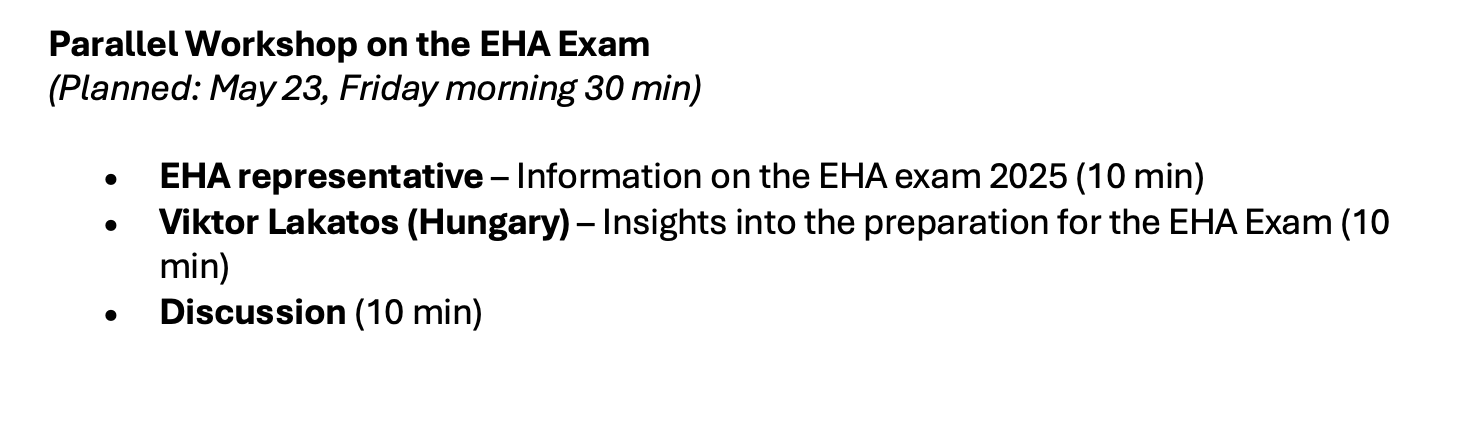